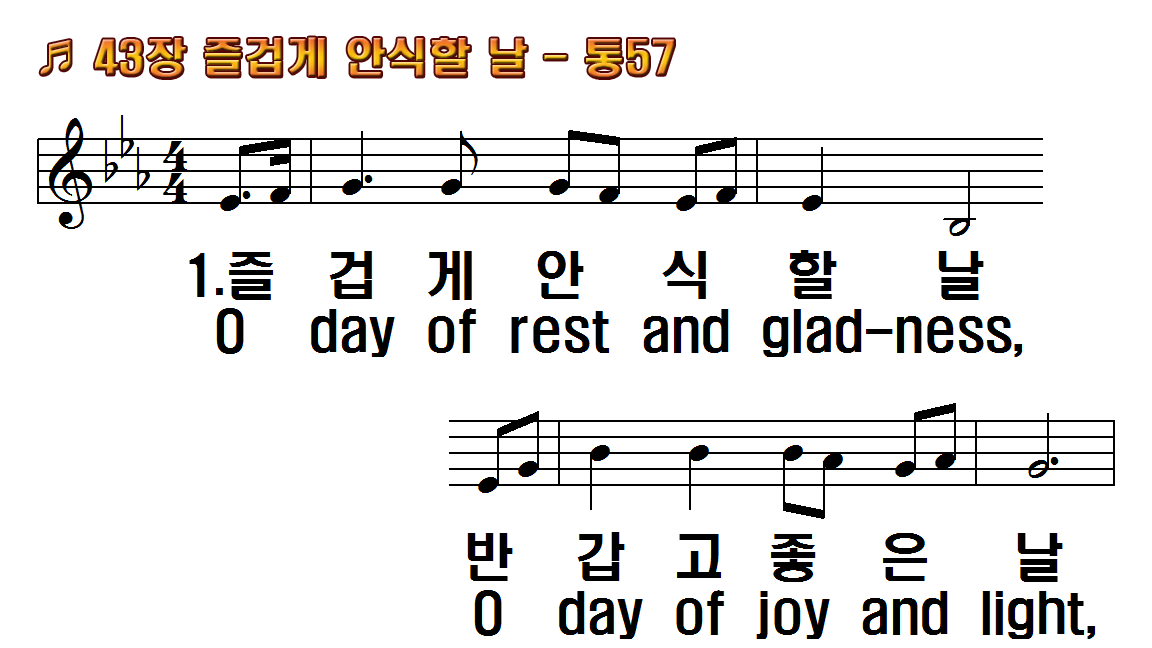 1.즐겁게 안식할 날
2.이 날에 하늘에서
3.이 주일 지킴으로
1.O day of rest and gladness,
2.Today on weary nations
3.New graces ever gaining
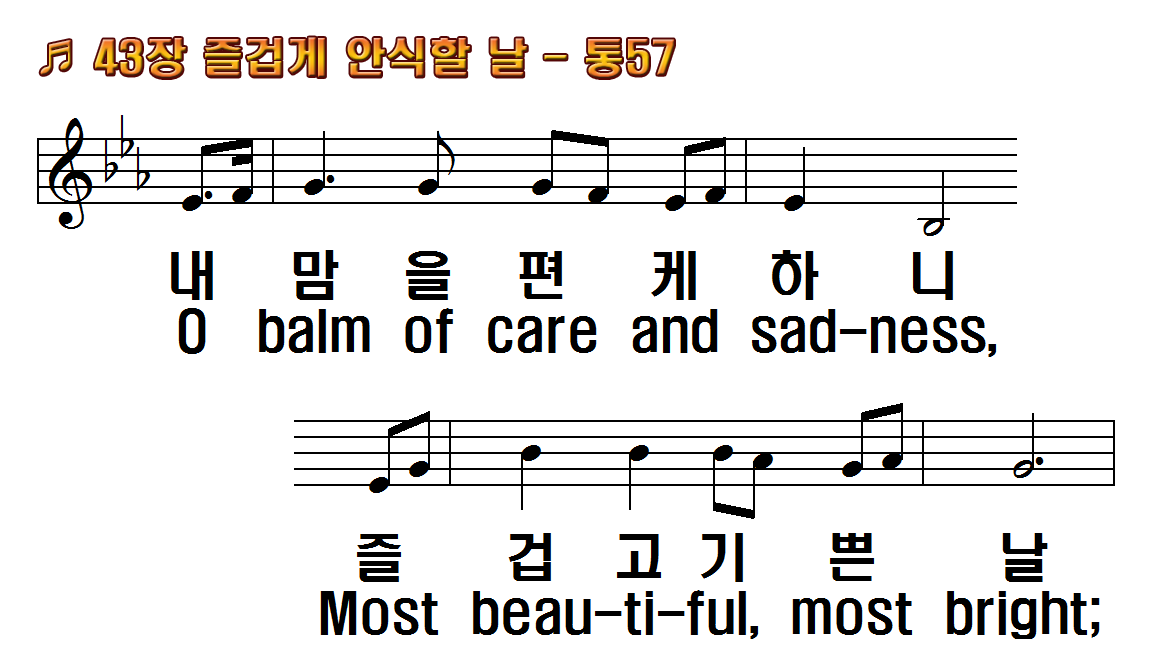 1.즐겁게 안식할 날
2.이 날에 하늘에서
3.이 주일 지킴으로
1.O day of rest and gladness,
2.Today on weary nations
3.New graces ever gaining
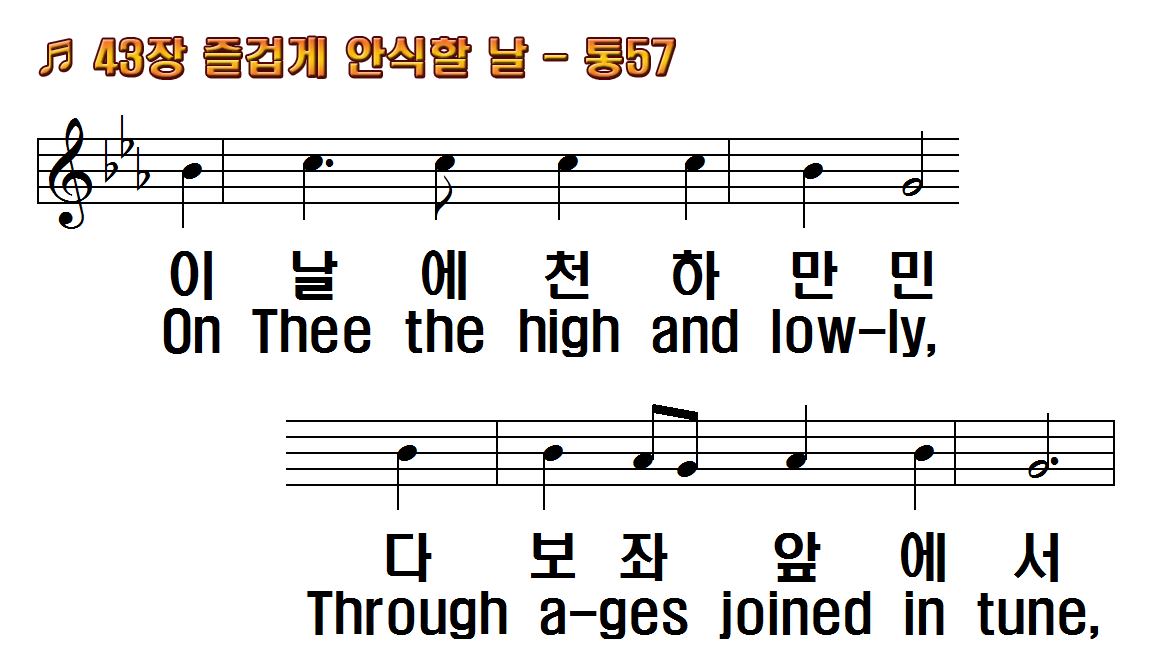 1.즐겁게 안식할 날
2.이 날에 하늘에서
3.이 주일 지킴으로
1.O day of rest and gladness,
2.Today on weary nations
3.New graces ever gaining
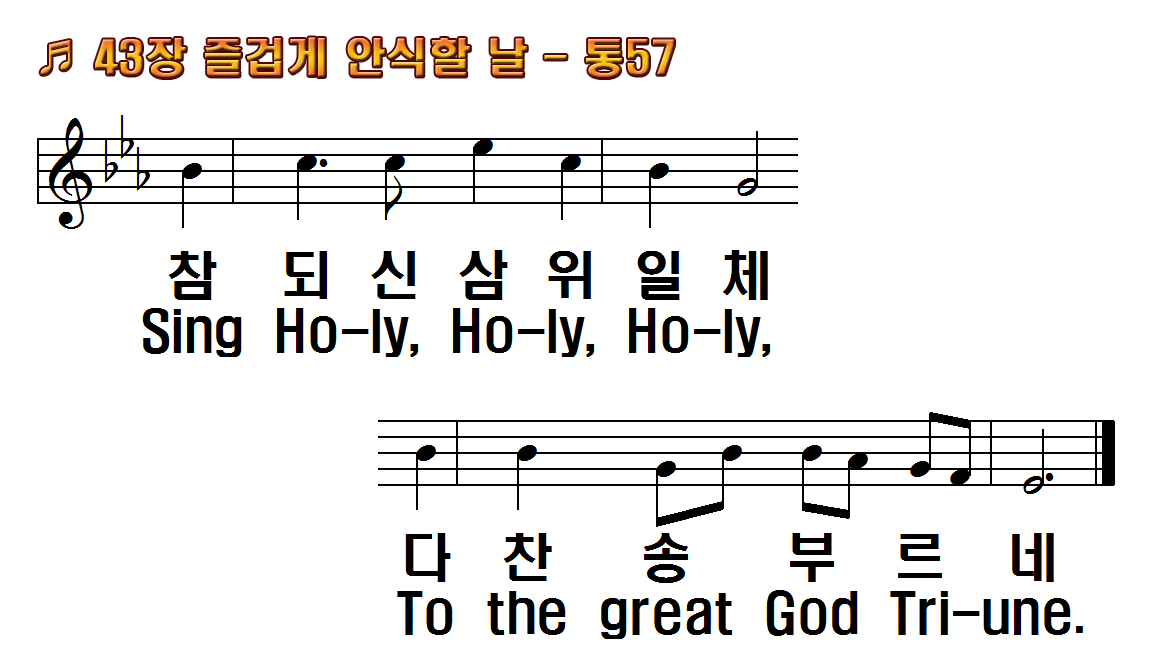 1.즐겁게 안식할 날
2.이 날에 하늘에서
3.이 주일 지킴으로
1.O day of rest and gladness,
2.Today on weary nations
3.New graces ever gaining
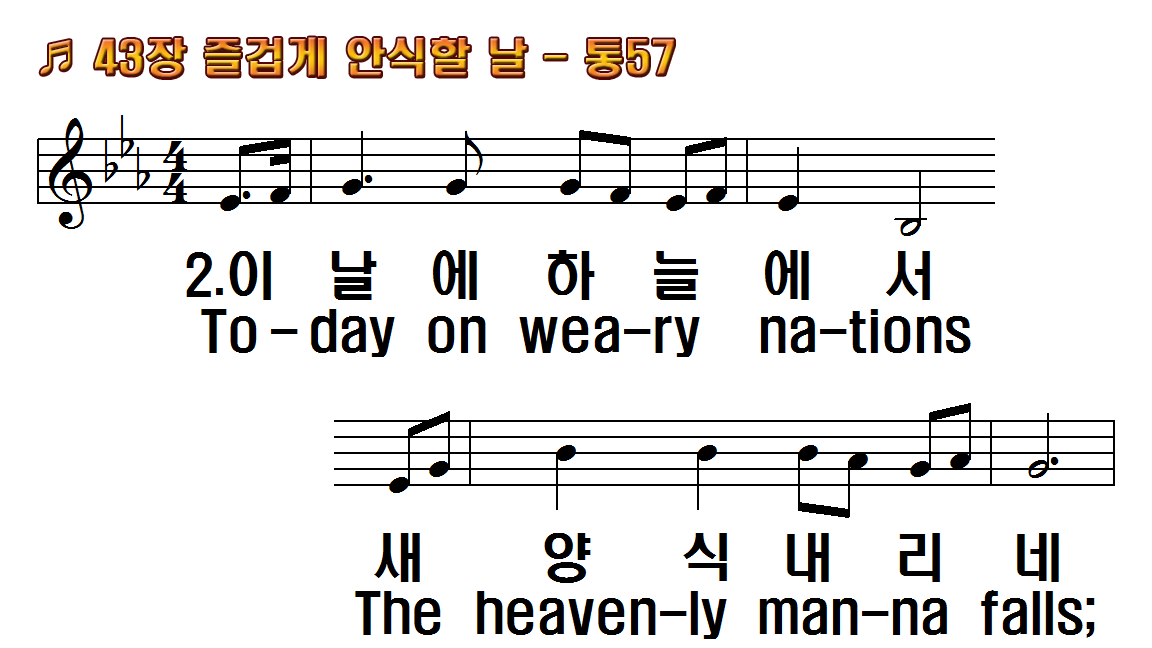 1.즐겁게 안식할 날
2.이 날에 하늘에서
3.이 주일 지킴으로
1.O day of rest and gladness,
2.Today on weary nations
3.New graces ever gaining
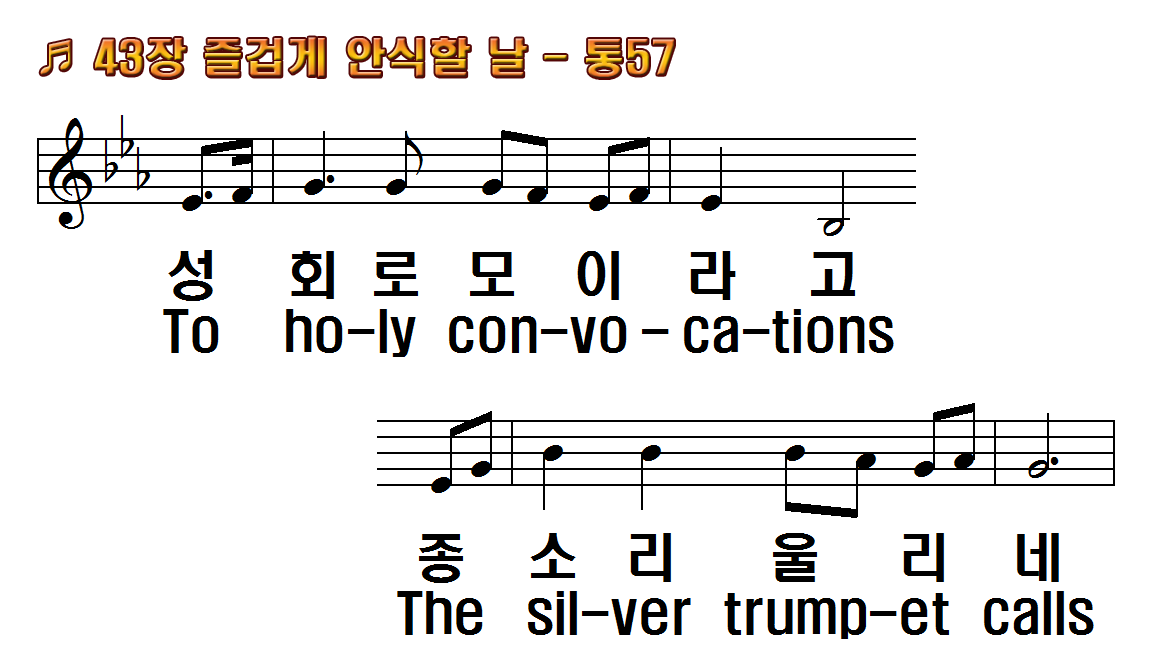 1.즐겁게 안식할 날
2.이 날에 하늘에서
3.이 주일 지킴으로
1.O day of rest and gladness,
2.Today on weary nations
3.New graces ever gaining
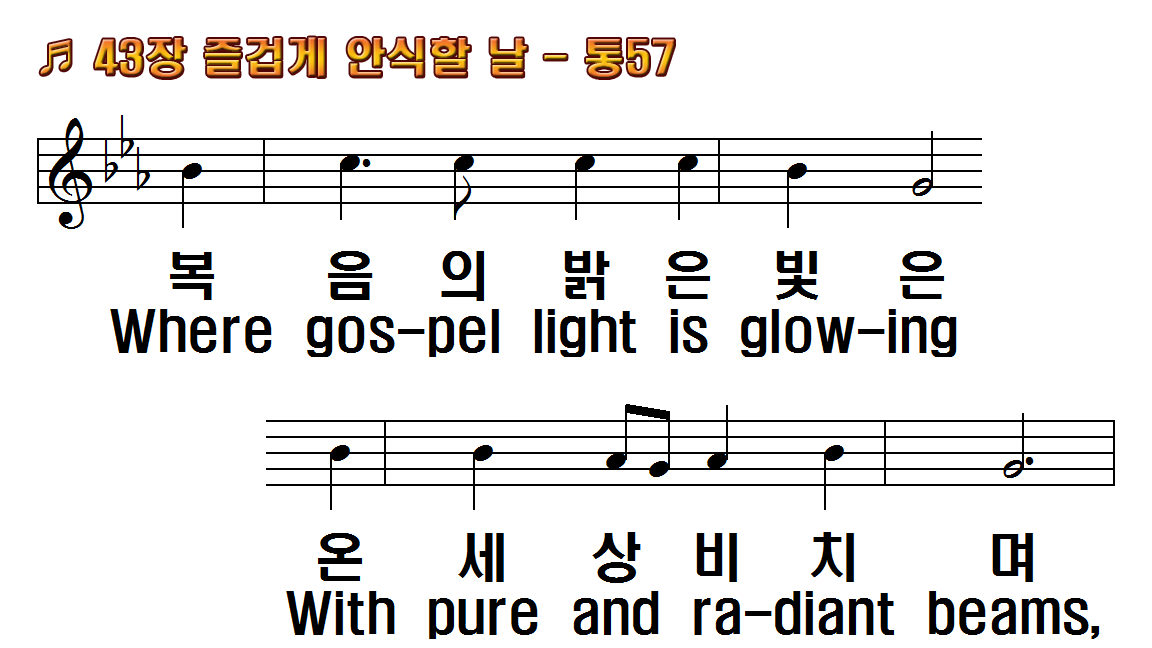 1.즐겁게 안식할 날
2.이 날에 하늘에서
3.이 주일 지킴으로
1.O day of rest and gladness,
2.Today on weary nations
3.New graces ever gaining
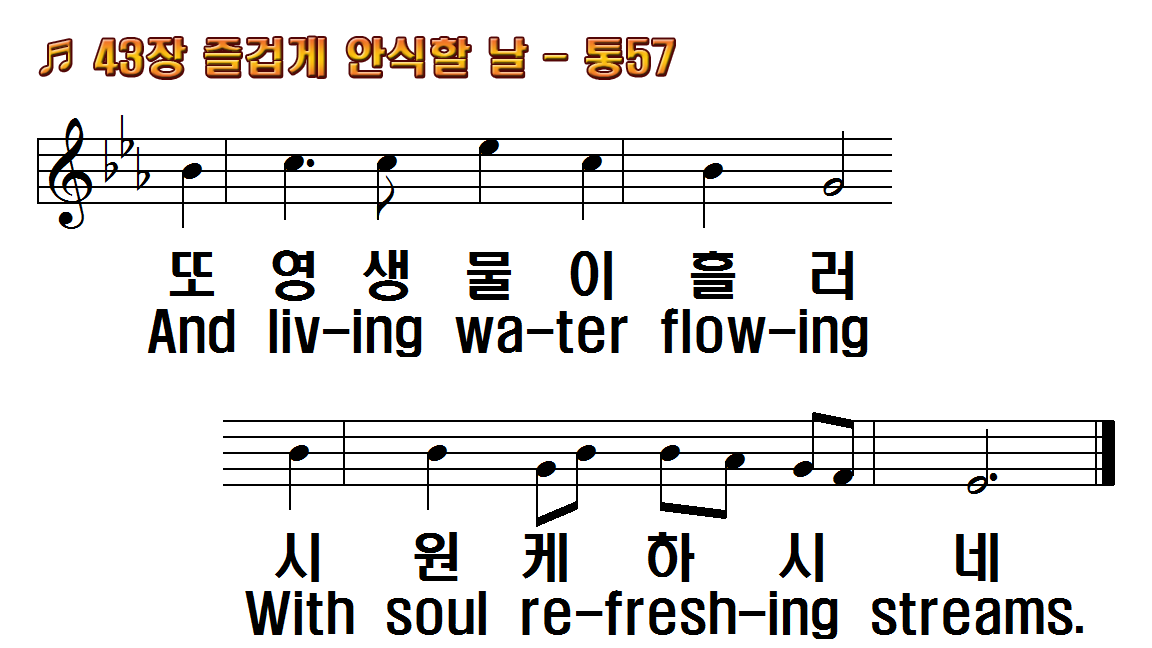 1.즐겁게 안식할 날
2.이 날에 하늘에서
3.이 주일 지킴으로
1.O day of rest and gladness,
2.Today on weary nations
3.New graces ever gaining
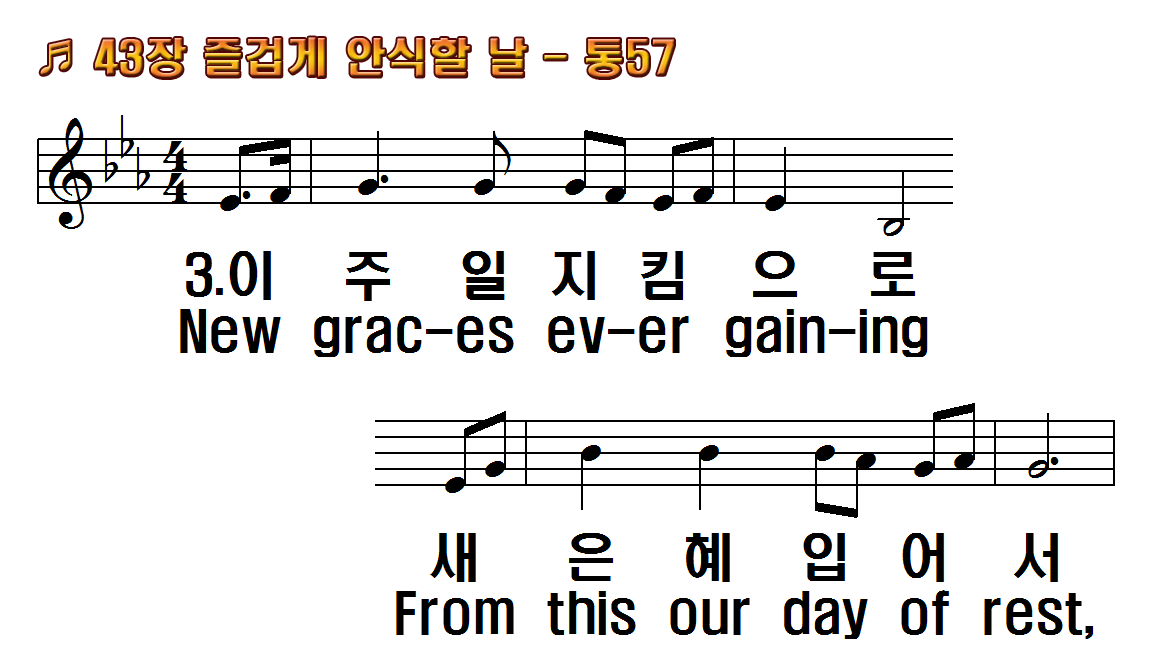 1.즐겁게 안식할 날
2.이 날에 하늘에서
3.이 주일 지킴으로
1.O day of rest and gladness,
2.Today on weary nations
3.New graces ever gaining
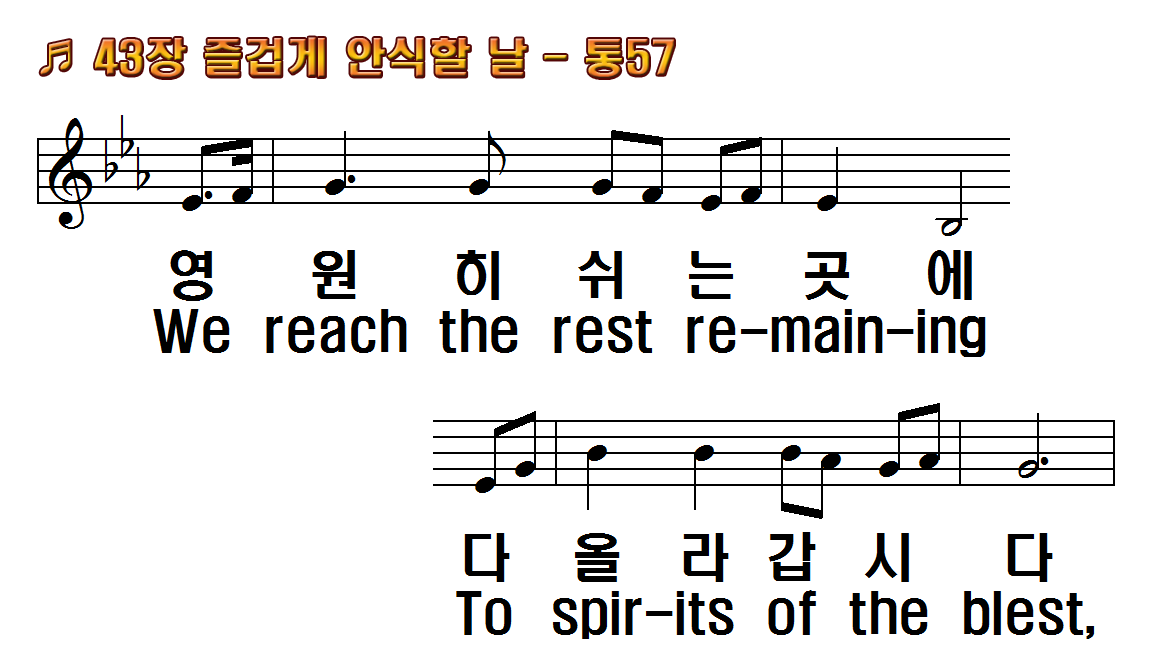 1.즐겁게 안식할 날
2.이 날에 하늘에서
3.이 주일 지킴으로
1.O day of rest and gladness,
2.Today on weary nations
3.New graces ever gaining
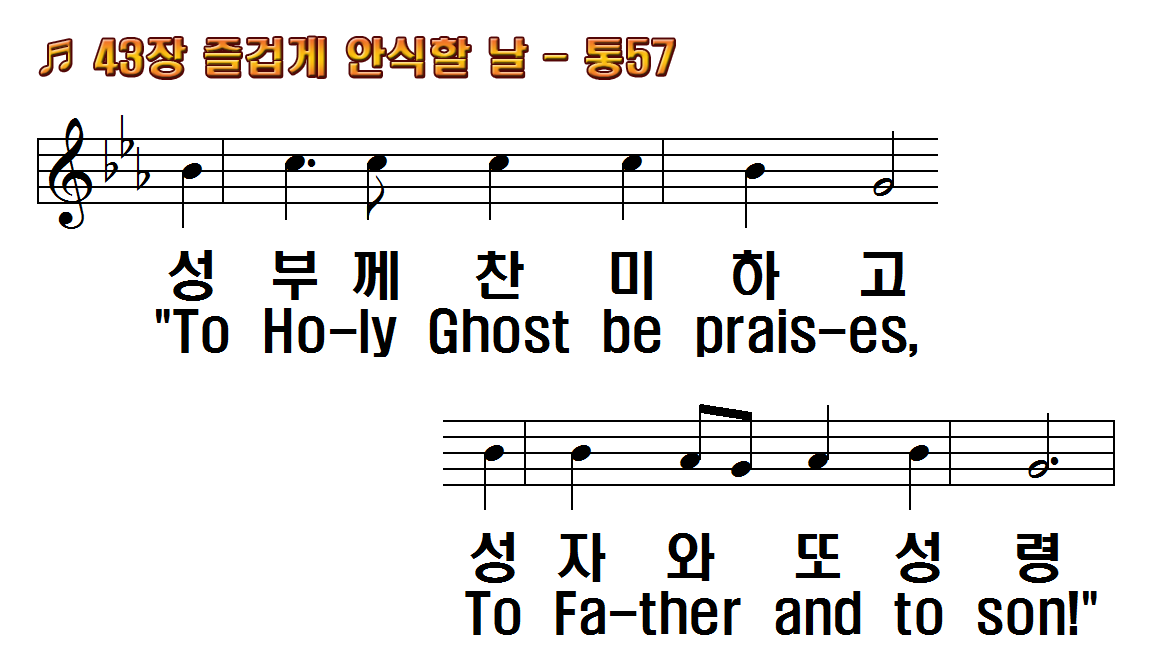 1.즐겁게 안식할 날
2.이 날에 하늘에서
3.이 주일 지킴으로
1.O day of rest and gladness,
2.Today on weary nations
3.New graces ever gaining
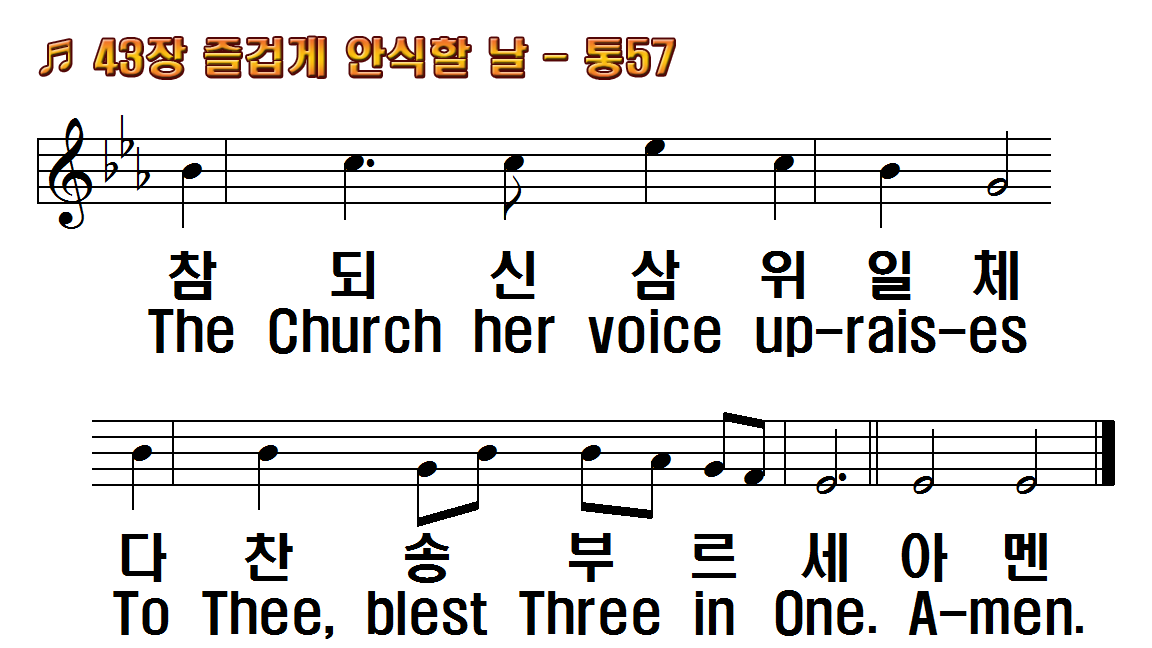 1.즐겁게 안식할 날
2.이 날에 하늘에서
3.이 주일 지킴으로
1.O day of rest and gladness,
2.Today on weary nations
3.New graces ever gaining
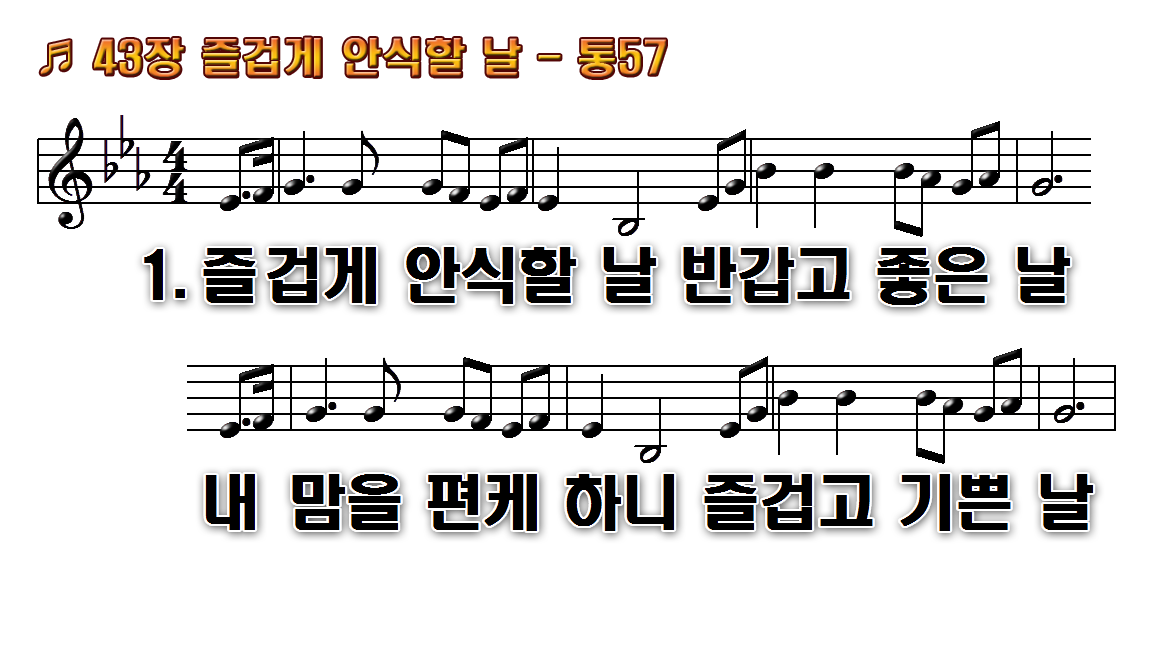 1.즐겁게 안식할 날 반갑고 좋은
2.이날에 하늘에서 새 양식
3.이 주일 지킴으로 새 은혜
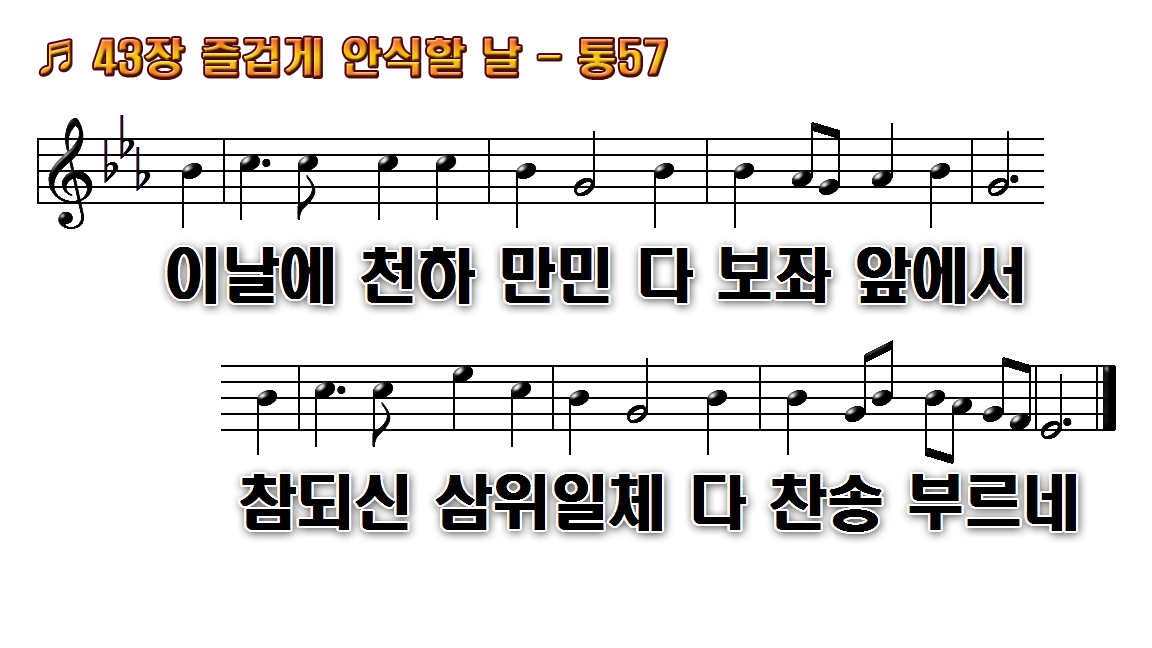 1.즐겁게 안식할 날 반갑고 좋은
2.이날에 하늘에서 새 양식
3.이 주일 지킴으로 새 은혜
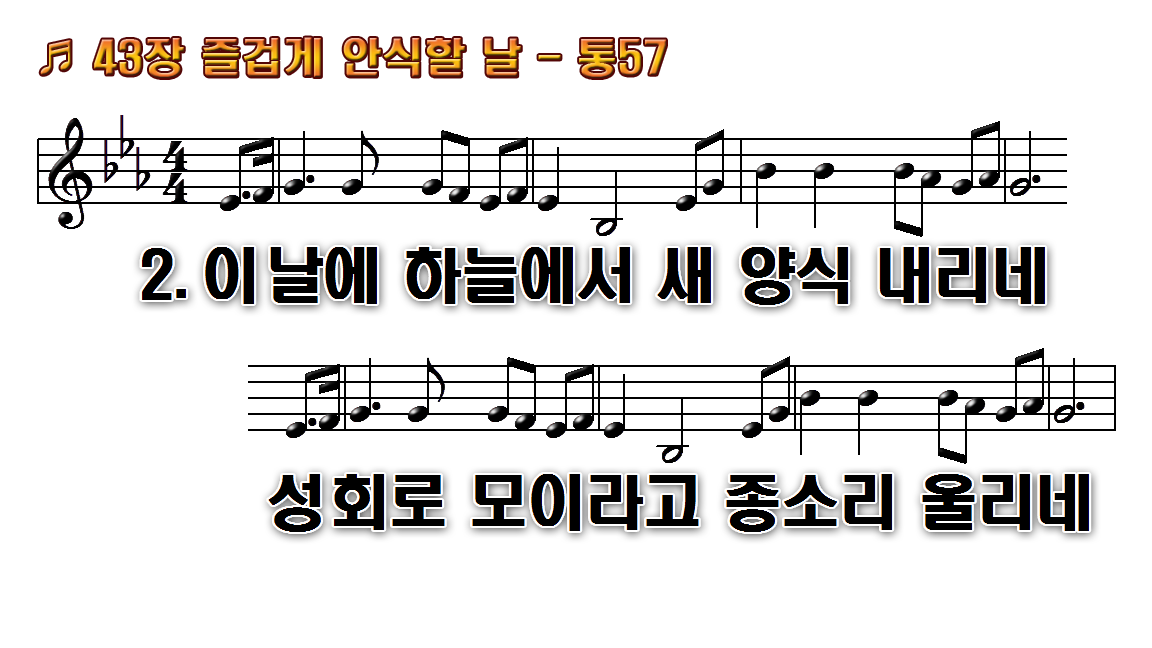 1.즐겁게 안식할 날 반갑고 좋은
2.이날에 하늘에서 새 양식
3.이 주일 지킴으로 새 은혜
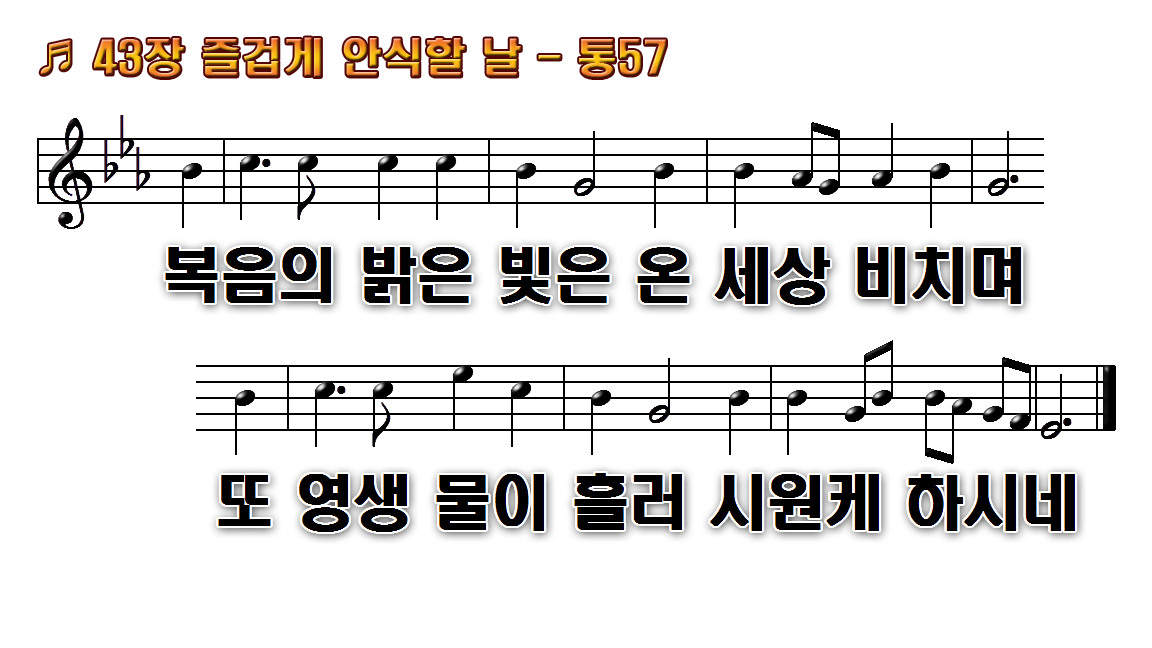 1.즐겁게 안식할 날 반갑고 좋은
2.이날에 하늘에서 새 양식
3.이 주일 지킴으로 새 은혜
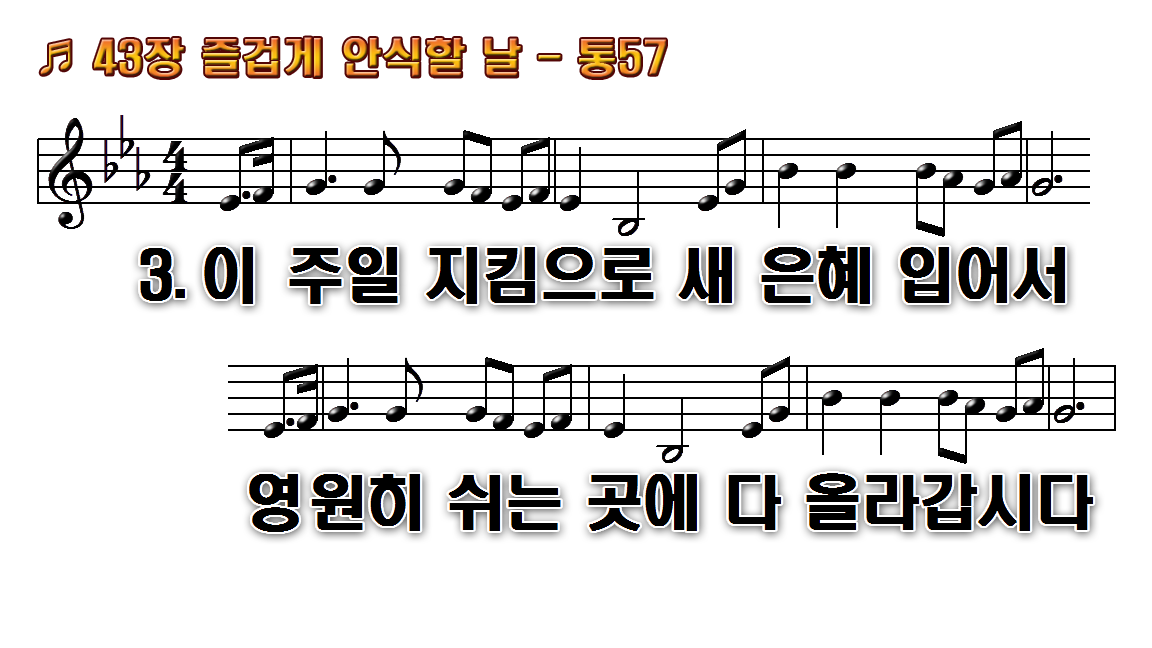 1.즐겁게 안식할 날 반갑고 좋은
2.이날에 하늘에서 새 양식
3.이 주일 지킴으로 새 은혜
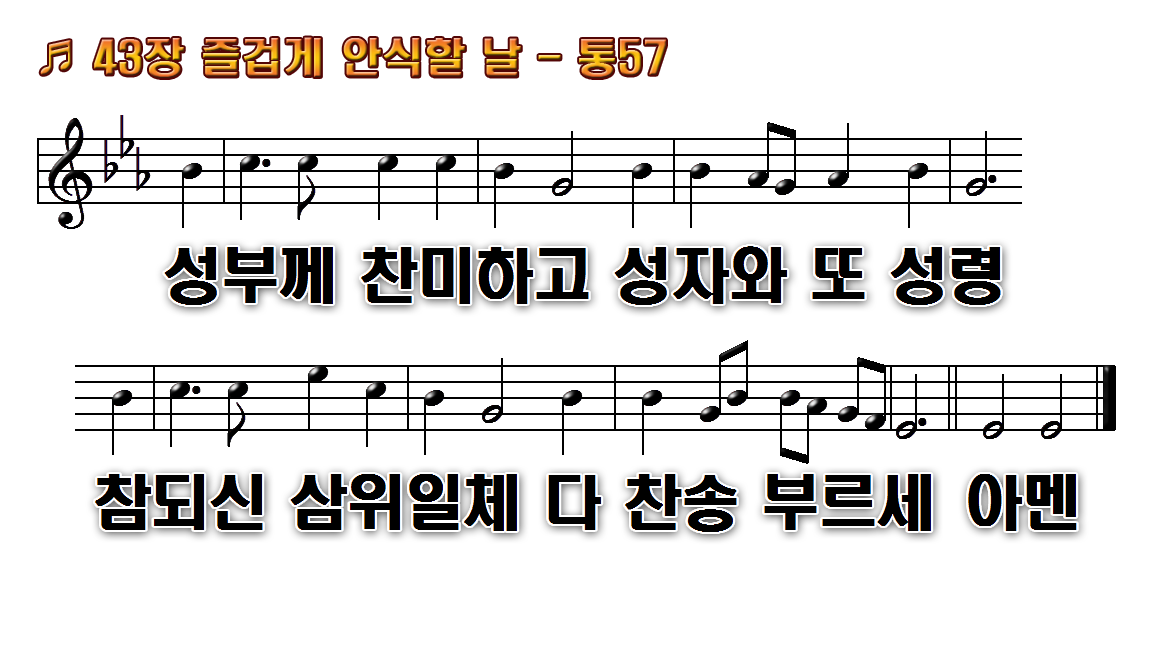 1.즐겁게 안식할 날 반갑고 좋은
2.이날에 하늘에서 새 양식
3.이 주일 지킴으로 새 은혜